Prezentacja dla grupy, która będzie odbywać praktyki w zakładach pracy od 30.08.2021 do 10.09.2021
Staż zagraniczny w ramach projektu Erasmus+

Zbiórka w dniu 27.08.2021 o godz. 23:00 
przed budynkiem szkoły – ul. Jawornicka 1,
Powrót do Polski w dniu 12.09.2021
Opiekunowie:
Dagmara Zając
Andrzej Bogusz
Robert Gurzęda
Tomasz Wełnic
W Hiszpanii dodatkowo 
Ilona Mazurek – koordynator projektu
+48 695258095
Noclegi
Adres:
Pintor Corredoira 4 
27002 Lugo

link do strony miejsca zamieszkania https://www.galiciayouthostels.com/lug2/
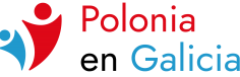 Stowarzyszenie kulturalne Polonia en GaliciaAsociacion Cultural
2. Wyżywienie.
       Uczniowie otrzymują dwa posiłki dziennie: śniadanie oraz obiadokolacje składającą się z 2 dań
       i deseru wraz z wodą. 
Posiłki wydaje się na stołówce w godzinie ustalonej w miejscu zakwaterowania, dostosowanej
      do potrzeb grupy.
      Uczniowie każdorazowo zajmują te same miejsca w stołówce, zdejmując maseczki jedynie 
      podczas konsumpcji posiłków. Jest wyznaczone miejsce do parzenia herbaty, kawy 
      oraz przygotowywania dodatkowych posiłków w zakresie własnym wraz z dostępem do lodówki.
W Hiszpanii obowiązuje bezwzględny nakaz noszenia maseczek w obiektach zamkniętych, środkach komunikacji, nie obowiązuje jedynie w pokojach, w których uczniowie są zakwaterowani ze swoim współlokatorem.
Złamanie powyższego nakazu skutkuje karą finansową w wysokości od 600-6000euro, którą ponosi uczeń jeśli złamie nakaz.
UBEZPIECZENIE

Czy są pokrywane koszty transportu Ubezpieczonego do Polski albo kraju zamieszkania?
Organizujemy transport i pokrywamy jego koszt jedynie w przypadku nagłego zachorowaniana COVID-19 (dodatni wynik testu).
 a)w przypadku, gdy Ubezpieczony przebywa w placówce medycznej/kwarantannie/izolatoriumze stwierdzonym COVID-19, nie jest możliwy jego transport do czasu jego wyleczenia, opuszczenia placówki medycznej/kwarantanny/izolatorium,
b)w przypadku, gdy Ubezpieczony opuszcza placówkę medyczną/kwarantannę/izolatorium,po wyleczeniu z COVID-19, ale w dalszym ciągu wymaga transportu medycznego i jest on zalecony przez lekarza, a jego transport uprzednio zaplanowany nie może być wykorzystany(np. minął termin planowanego lotu), zorganizujemy i pokryjemy koszt transportu medycznego, 
c)w przypadku, gdy Ubezpieczony opuszcza placówkę medyczną/kwarantannę/izolatorium po wyleczeniu z COVID-19 i nie wymaga transportu medycznego, a jego transport uprzednio zaplanowany nie może być wykorzystany (np. minął termin planowanego lotu), zorganizujemy i pokryjemy koszt transportu, przy wykorzystaniu porównywalnego transportu i porównywalnego jego kosztu.

Czy są pokrywane koszty kwarantanny, izolatorium? 
W przypadku nagłego zachorowania na COVID-19 (dodatni wynik testu), pokrywamy koszt kwarantanny oraz izolatorium, jeśli jest zalecone i zorganizowane przez służby medyczne danego Państwa. Pokrywamy koszt kwarantanny/izolatorium nawet jeśli odbywa się w przeznaczonym na ten cel hotelu, wówczas pokrywamy również koszty wyżywienia podczas pobytu w hotelu.

Czy są pokrywane koszty rekonwalescencji po zachorowaniu na COVID-19 ? Pokrywamy koszt wyżywienia i zakwaterowania Ubezpieczonego za granicą w celu rekonwalescencji, jeśli po hospitalizacji/kwarantannie/izolatorium w związku z zachorowaniem na COVID-19, np. Ubezpieczony ma nadal problem z oddychaniem, płucami itd., a transport nie może nastąpić bezpośrednio po zakończeniu hospitalizacji.

Czy są pokrywane koszty wykonania testu na COVID-19?
Pokrywany jest koszt wykonania testu na COVID-19, który:
a)wykaże zachorowanie na COVID-19,
b)jest wymagany przez placówkę medyczną lub lekarza przed udzieleniem pomocy medycznej,
c)Ubezpieczony zrobi we własnym zakresie i który wyjdzie pozytywny, wówczas Ubezpieczony ma prawo ubiegać się o refundację poniesionych kosztów.
Uczniowie powinni zabrać ze sobą :

- odzież roboczą
- obuwie robocze ( buty kryte z twardego materiału na czubkach)
(najlepiej kombinezon/ogrodniczki/ długie spodnie i koszula z długim rękawem)
- ciepłą bluzę – polar
- płaszcz przeciwdeszczowy
- leki
- zainstalować aplikację do tłumaczenia języka hiszpańskiego
WAŻNE
PROSIMY PAMIĘTAĆ O :

EKUZ – Europejska Karta Ubezpieczenia Zdrowotnego

http://www.nfz.gov.pl/dla-pacjenta/zalatw-sprawe-krok-po-kroku/jak-wyrobic-karte-ekuz/

Gdzie wyrobić EKUZ w Poznaniu?
Wielkopolski Oddział Wojewódzki NFZ:
61-823 Poznań, ul. Grunwaldzka 158
tel: (61) 850 60 00

DOWODZIE OSOBISTYM LUB PASZPORCIE
MASECZKACH JEDNORAZOWYCH LUB MATERIAŁOWYCH DO PRANIA
BUTACH ROBOCZYCH I KOMBINEZONIE
LEKACH
WSZYSTKIE OSOBY ZASZCZEPIONE MUSZĄ MIEĆ PRZY SOBIE PASZPORT COVIDOWY!